Zara Website
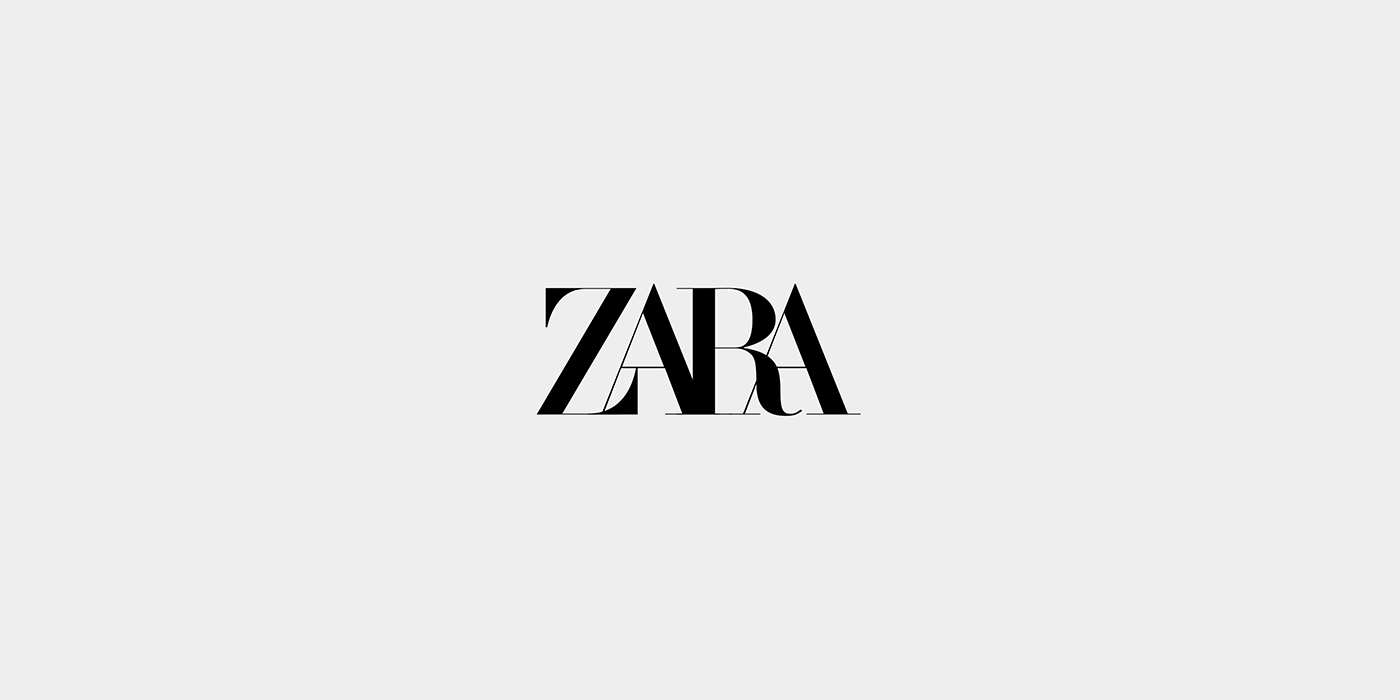 Saurav Singh
12/20/23
Amy Lavin
MIS 3506
Introduction
Zara is a Spanish fashion retailer.
It was established in 1974 by Amancio Ortega and Rosalia Mera.
Know for its designs, trendsetting approach.
It has become a staple for fashion conscious individuals.
Problem  : 
The website is so confusing.
Menus overlaying each other. 
Hard to navigate through the website.
Hard and complicated to look for products.
Goals  : 
Provide clean UI/UX.
Make it simple for users to checkout.
Easy and Simple navigation.
Showcase products more easily.
Zara Analysis
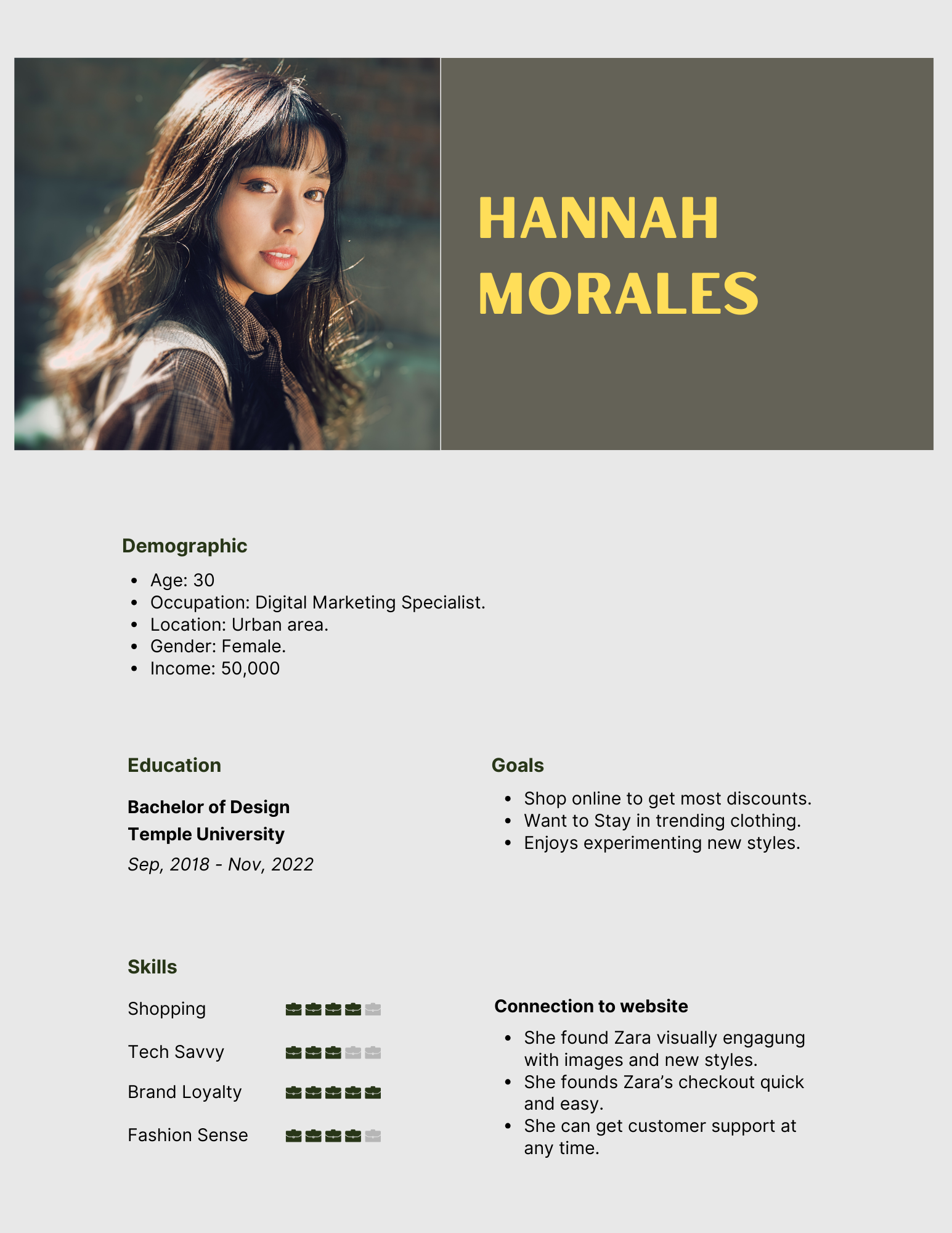 User Persona
Website Link
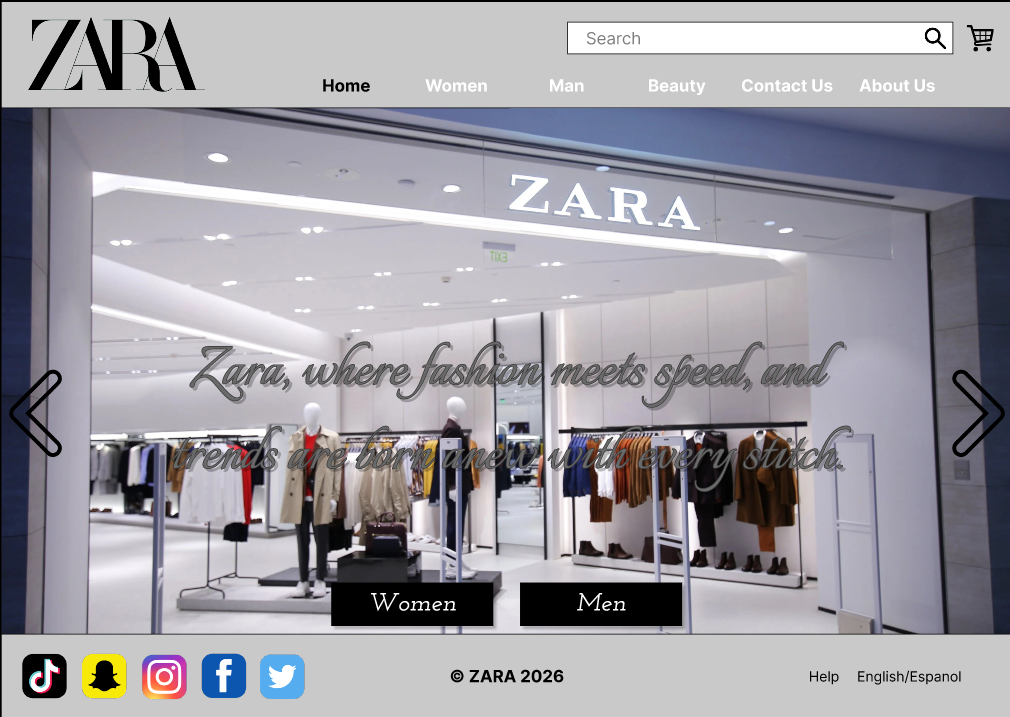 https://www.figma.com/file/NR9eFim2xlkXHPXaQGb322/Zara?type=design&node-id=0%3A1&mode=design&t=B0R5dsQ0KYeCqBjB-1